Культуральные свойства микроорганизмов
Штамм микроорганизмов – это чистая культура, выделенная из одной местности в разное время или в одно и тоже время в разных местах.
Культура микроорганизмов – это культура на питательной среде.
Чистой культурой называют такую культуру, которая содержит микроорганизмы одного вида. Выделение чистых культур бактерий - обязательный этап бактериологического исследования в лабораторной диагностике инфекционных болезней, в изучении микробной загрязненности различных объектов окружающей среды, и, в целом, при любой работе с микроорганизмами.
Колонией называют изолированное скопление клеток одного вида, выросших из одной клетки (клон клеток). В зависимости от того, где растет микроорганизм (на поверхности плотной питательной среды, в толще ее), различают поверхностные, глубинные и донные колонии.
На плотных средах изучают колонии микроорганизмов. Бактерии каждого вида формируют колонии с определенными признаками, которые обычно учитывают при идентификации. 
1.  Размер колоний: крупные — диаметром 4...6 мм и более, средние — 2...4 мм, мелкие — 1...2 мм и точечные колонии диаметром менее 1 мм. 
2.  Форма колоний может быть правильной круглой, неправильной (амебовидной, розеткообразной), корневидной.
3. Цвет зависит от способности микроорганизма образовывать пигмент: белый, желтый, красный, сине-зеленый и т. д. Бактерии, не синтезирующие пигмент, формируют бесцветные колонии. 
4. Учитывают характер поверхности, которая может быть шероховатой, блестящей, матовой, сухой, влажной, гладкой, радиально или концентрически исчерченной. 
5. Края колонии могут быть ровными, волнистыми, зазубренными, бахромчатыми, их исследуют невооруженным глазом и под малым увеличением микроскопа.
6. Рельеф (профиль) определяют, рассматривая колонию сбоку; различают плоские, конусообразные, куполообразные, плоские с конусовидным центром или углублением в центре колонии, с утолщенными (валикообразными) краями. 
7. Учитывают прозрачность колонии: непрозрачная, полупрозрачная, прозрачная.
8. Структура может быть однородной, зернистой, волокнистой и т. д. Ее выявляют при слабом увеличении микроскопа. 
9. Консистенция может быть пастообразной, слизистой, плотной (сухой) и т.д.; ее определяют, дотрагиваясь до колонии бактериологической петлей. Колонии некоторых видов врастают в толщу питательной среды, что также определяют при помощи бактериологической петли. 
10. Запах: многие виды бактерий в процессе роста на питательных средах выделяют специфические ароматические вещества.
В жидких средах учитывают следующие признаки: 
1. степень помутнения среды (интенсивное, среднее, слабое),
2.  наличие или отсутствие пристеночного кольца на границе мениска и внутренней поверхности пробирки,
3. характер поверхностной пленки (толщина, цвет, поверхность), 
4. характер осадка (обильный, скудный, компактный, хлопьевидный, слизистый). При характеристике осадка пробирку слегка встряхивают и учитывают результат: осадок разбивается в гомогенную равномерную суспензию; образуются мелкие или крупные хлопья, глыбки; слизистый осадок при встряхивании обычно поднимается в виде косички. 
5. Пигментообразующие микроорганизмы вызывают окрашивание питательной среды и осадка (желтое, зеленоватое, красное и т.д.).
Методы выделения чистых культур аэробных микроорганизмов подразделяются на 2 группы:
1) методы, основанные на принципе механического разобщения микроорганизмов:
а) посев по методу Дригальского осуществляется шпателем последовательно на 3 чашки с МПА. В зависимости от содержания микробных клеток в исследуемом материале, на одной из чашек вырастают отдельные колонии, используемые для выделения чистой культуры микроорганизма;
рассев петлей (посев штрихами). Исследуемый материал петлей засевают последовательно на 4 сектора МПА в чашке Петри, проводя петлей параллельные линии на расстоянии 5 мм одна от другой. На секторах с небольшим количеством клеток вырастают отдельные колонии, описываемые согласно таблице.
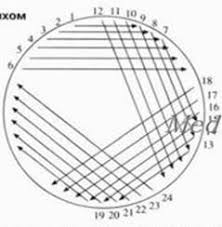 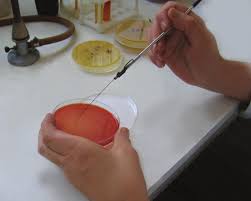 2) методы, основанные на биологических свойствах микроорганизмов:
а) метод фильтрации основан на разделении микроорганизмов по величине путем пропускания исследуемого материала через специальные (миллипоровые) фильтры с определенным диаметром пор;
б) методы, основанные на «ползучих» свойствах микроорганизмов, например, метод Шукевича для выделения чистой культуры протея. Исследуемый материал засевают в конденсационную воду скошенного МПА, из которой протей как бы «вползает» на его поверхность;
в) метод прогревания, позволяющий отделить спорообразующие бациллы от неспоровых форм. Для этого исследуемый материал прогревают на водяной бане при 800 С 10-15 мин., при этом вегетативные формы погибают, а споры сохраняются и прорастают;
г) бактериостатический метод (метод ингибирования роста бактерий определенными химическими веществами или антибиотиками). Например, небольшие концентрации пенициллина задерживают рост грамположительных микроорганизмов, но не влияют на грамотрицательные. Смесь пенициллина и стрептомицина позволяет освободить грибы от бактериальной флоры, а нистатин ингибирует грибы, но не влияет на бактерии;
д) метод обогащения - посев исследуемого материала засевают на элективные питательные среды, предназначенные для выделения определенного вида микроорганизмов;
е)  метод заражения чувствительных видов лабораторных животных или растений для выделения облигатных патогенных микроорганизмов. После появления у зараженных животных признаков болезни их умерщвляют и производят посев органов и тканей на питательные среды с целью выделения чистой культуры микроорганизмов.
Методы заражения животных. 
При заражении используют только стерильные инструменты — шприцы, иглы, ланцеты, пинцеты и др.
1. Скарификация (накожное заражение): на месте заражения предварительно выстригают шерсть и дезинфицируют кожу, затем скальпелем делают небольшие надрезы кожи (насечки) и в них втирают жесткой щеточкой исследуемый материал или бактериальную культуру.
2. Внутрикожное заражение: пальцами левой руки оттягивают кожу и в образовавшуюся между ними кожную складку вводят кончик иглы. Объем вводимого материала не должен превышать 0,2 мл. Показатель правильного введения — припухлость размером с горошину.
3. Подкожное заражение: пальцами левой руки оттягивают кожу, в образовавшийся «кармашек» — складку вводят иглу шприца, затем его содержимое. Место заражения у кроликов — со стороны спины, несколько сбоку, у белых мышей — со спины к основанию хвоста. Объем вводимого матери­ала не должен превышать для мышей 1 мл, для морских свинок — 10 мл, кроликов — 20...25 мл.
4. Внутримышечное заражение: материал чаще вводят с внутренней поверхности бедра. Голубей и кур заражают также и в грудную мышцу. Объем вводимого материала мышам 0,5 мл, морским свинкам по 3...5 мл, кроликам 5...8 мл, большие дозы следует вводить дробно в два-три места.
5. Внутрибрюшинное (интраперитонеальное) заражение: животное фиксируют головой вниз, иглу шприца вводят в нижнюю треть живота, чуть отступя от белой линии. Доза не должна превышать 0,1...0,2 мл.
6. Внутривенное заражение: исследуемый материал вводят кроликам в краевую вену уха, мышам и крысам — в вену хвоста. Перед заражением место инъекции протирают тампоном, смоченным ксилолом или теплой водой, чтобы вызвать наполнение сосудов кровью.